Составление математических моделей реальных ситуаций
Спидометр на велосипеде у Саши показывает 200, однако не уточняет еденицу измерения. В чем измеряется скорость на спидометре Сашиного велосипеда.
    1)м/с    2)м/мин    3)км/ч      4)км/мин
Ответ: 60 км
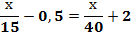 Оля налепила 50 пельменей за 25 мин. Сколько пельменей она лепит за 1 минуту?
Вася каждый час съедает 3 конфеты.А сколько конфет он съест за 2 часа?
Миша за минуту решает 3 примера. Сколько потратит времени Миша на решение 15 примеров?
Николай рассчитал, что он сможет хорошо подготовиться к экзамену, если будет решать 12 задач в день, однако ежедневно он перевыполнял свою норму в день на 8 задач и уже за 5 дней до экзамена решил на 20 задач больше, чем планировал первоначально. Сколько задач решил Николай?
Вера и Лера узнали, что у Саши - день рождения. И сразу же стали набирать СМС-ки! Вообще-то, Вера умеет набирать 24 слова за 4 минуты, а Лера - 35 слов за 7 минут. Вера набрала поздравление из 30 тёплых слов, А Лера - из 20. Чьё поздравление Саша получит первым?
Одно мороженное стоит 25 руб. Сколько мороженого можно купить на 100 руб?

Мама купила 8 пачек мороженого по 30 руб за пачку. Сколько она заплатила за покупку?

За 5 пачек мороженного заплатили 120 руб. Сколько стоит 1 пачка мороженого